SQL (DML)
The SQL GROUP BY Statement
The GROUP BY statement is often used with aggregate functions (COUNT, MAX, MIN, SUM, AVG) to group the result set by one or more columns.

The GROUP BY statement groups rows that have the same values into summary rows, like "find the number of customers in each country" 

select avg(salary),department_id from employees group by(department_id);
AVG(SALARY)     DEPARTMENT_ID
-----------               -------------
 8601.33333       100
 4150                   30
 7000
 19333.3333       90
 9500                   20
 10000                 70
 10154                110
 3475.55556       50
 8955.88235       80
 6500                   40
 5760                  60
 4400                  10
select count(*), extract( year from hire_date) from employees group by extract(year from hire_date);

  COUNT(*)   EXTRACT(YEAR FROM HIRE_DATE)
----------          --------------------------
        29                      2005
         1                       2001
        24                      2006
        19                      2007
         6                       2003
        10                      2004
         7                       2002
        11                      2008
SQL JOIN
A JOIN clause is used to combine rows from two or more tables, based on a related column between them.


Ex. 
select departments.department_name, locations.street_address  from departments join locations on departments.location_ID = locations.location_id;
Different Types of SQL JOINs
(INNER) JOIN:
 Returns records that have matching values in both tables.

LEFT (OUTER) JOIN:
Return all records from the left table, and the matched records from the right table.

RIGHT (OUTER) JOIN: 
Return all records from the right table, and the matched records from the left table.

FULL (OUTER) JOIN:
 Return all records when there is a match in either left or right table
Different Types of SQL JOINs
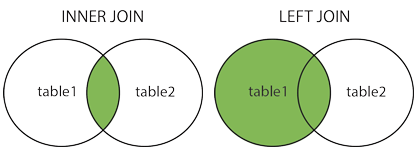 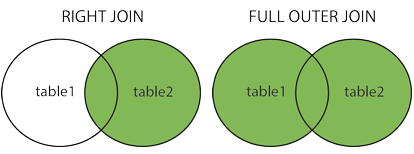 [Speaker Notes: Retrieve employee first name, employee id , the department name for all employees who are working at some department. 
Retrieve employee first name, employee id , the department name for all employees. note: if some employees are not working at some department, their information should be retrieved also. 
Retrieve the department name, and the country at which the department is located for all departments.]
SQL Self JOIN
A self JOIN is a regular join, but the table is joined with itself.

SELECT column_name(s)FROM table1 T1 join table1 T2on T1.column_name = T2.column_name;


SELECT column_name(s)FROM table1 T1, table1 T2WHERE condition;
The SQL UNION Operator
The UNION operator is used to combine the result-set of two or more SELECT statements.

Each SELECT statement within UNION must have the same number of columns
The columns must also have similar data types
The UNION operator selects only distinct values by default. To allow duplicate values, use UNION ALL:
The SQL UNION / UNION ALL OperatorS
SELECT column_name(s) FROM table1UNIONSELECT column_name(s) FROM table2;

SELECT column_name(s) FROM table1UNION ALLSELECT column_name(s) FROM table2;
The SQL ANY and ALL Operators
The ANY operator returns true if any of the subquery values meet the condition.

The ALL operator returns true if all of the subquery values meet the condition.

SELECT column_name(s)FROM table_nameWHERE column_name operator ANY(SELECT column_name FROM table_name WHERE condition);
Note: The operator must be a standard comparison operator (=, <>, !=, >, >=, <, or <=).
EX: 
SELECT ProductNameFROM Products WHERE ProductID = ANY (SELECT ProductID FROM OrderDetails WHERE Quantity = 10);